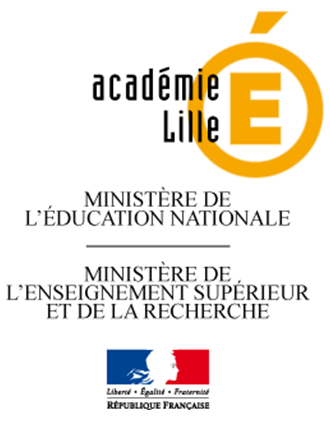 Projet SIN – Focus sur la phase de prototypage
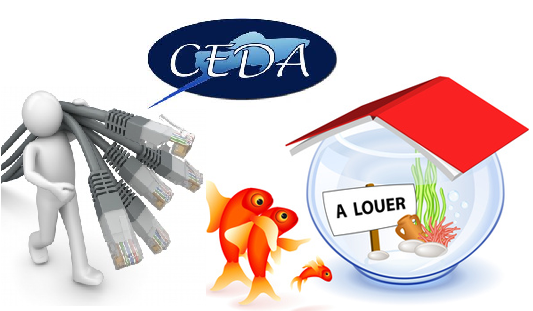 Surveillance d’un
Aquarium
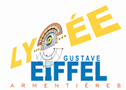 Phasage générique
Épreuve terminale de soutenance  individuelle
Besoin
Étude de faisabilité
Avant-projet
Projet détaillé
Maquette & prototype
Tests & validation
Phase 1
Idée, besoin et définition du projet
70h
Conception préliminaire
Conception détaillée, simulation
Maquettage ou prototypage
Tests & Validation
Restitution
Surveillance d’un aquarium
C’est en fin d’année que les élèves de 1ère STI2D du Lycée Gustave Eiffel sont réunis, afin de discuter de quelques pistes concernant les projets de terminal. 
Chaque élève vient avec ses idées et les expose aux autres
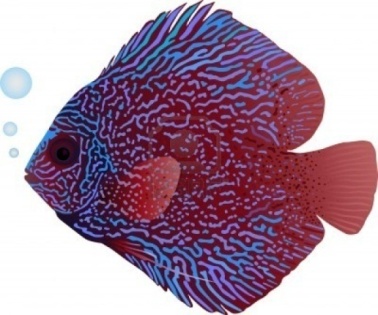 Un élève expose une idée particulièrement intéressante  : son papa possède un aquarium avec des poissons particulièrement rares !  Il est souvent très stressé la veille d’un départ en vacances !
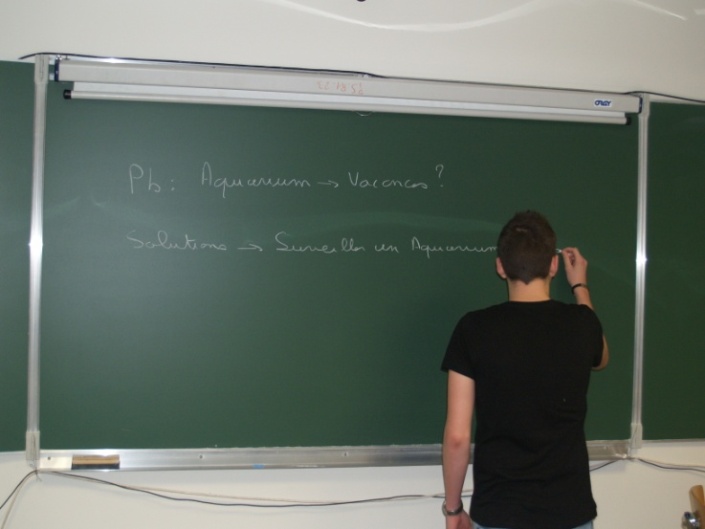 Spontanément un élève propose :
et si l’on mettait au point un système capable de surveiller à distance un aquarium ?
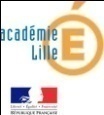 2
Phasage générique
Épreuve terminale de soutenance  individuelle
Besoin
Étude de faisabilité
Avant-projet
Projet détaillé
Maquette & prototype
Tests & validation
Phase 1
Idée, besoin et définition du projet
70h
Conception préliminaire
Conception détaillée, simulation
Maquettage ou prototypage
Tests & Validation
Restitution
Surveillance d’un aquarium
Des groupes de recherche sont formés : Le but étant de trouver  des clients  pour un tel dispositif, et de voir si économiquement le système peut être développé.
Un groupe prend contact avec une société
sur  Paris qui loue des aquariums.
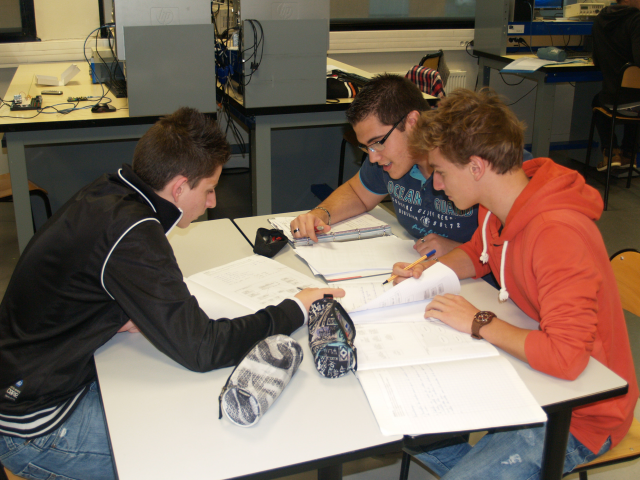 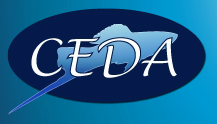 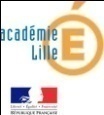 3
Phasage générique
Épreuve terminale de soutenance  individuelle
Besoin
Étude de faisabilité
Avant-projet
Projet détaillé
Maquette & prototype
Tests & validation
Phase 1
Idée, besoin et définition du projet
70h
Conception préliminaire
Conception détaillée, simulation
Maquettage ou prototypage
Tests & Validation
Restitution
Surveillance d’un aquarium
La surveillance et le contrôle à distance permettent pour CEDA

d’éviter les déplacements inutiles (moins de pollution)
-de dégager du temps pour des nouveaux clients (Augmentation du chiffre d’affaire)
-La location d’un aquarium en bonne santé satisfait les clients

Les trois piliers du développement durable sont réunis :

Environnemental, Economique et Social
Le projet peut débuter !
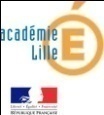 4
Phasage générique
Épreuve terminale de soutenance  individuelle
Besoin
Étude de faisabilité
Avant-projet
Projet détaillé
Maquette & prototype
Tests & validation
Phase 1
Idée, besoin et définition du projet
70h
Conception préliminaire
Conception détaillée, simulation
Maquettage ou prototypage
Tests & Validation
Restitution
Surveillance d’un aquarium
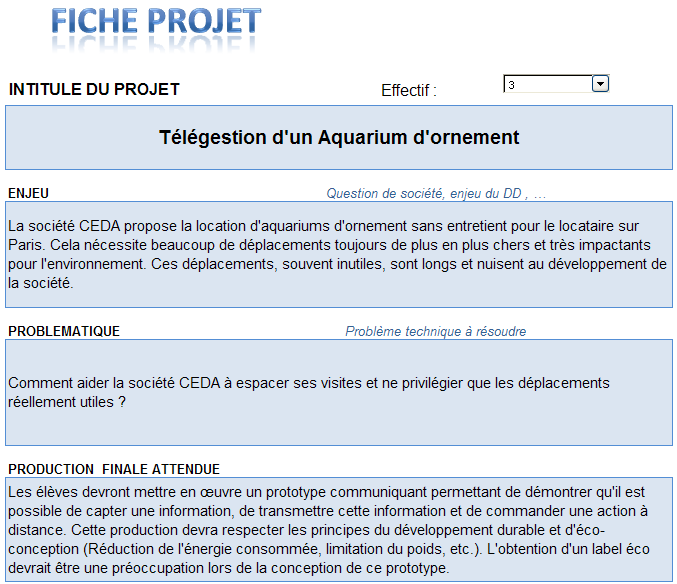 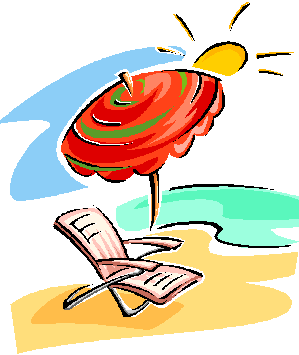 Le projet est déposé et validé en décembre !
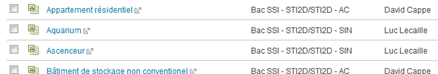 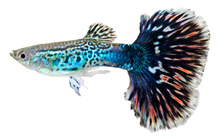 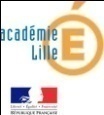 5
Phasage générique
Épreuve terminale de soutenance  individuelle
Besoin
Étude de faisabilité
Avant-projet
Projet détaillé
Maquette & prototype
Tests & validation
Phase 1
Idée, besoin et définition du projet
70h
Conception préliminaire
Conception détaillée, simulation
Maquettage ou prototypage
Tests & Validation
Restitution
Surveillance d’un aquarium : SYSML
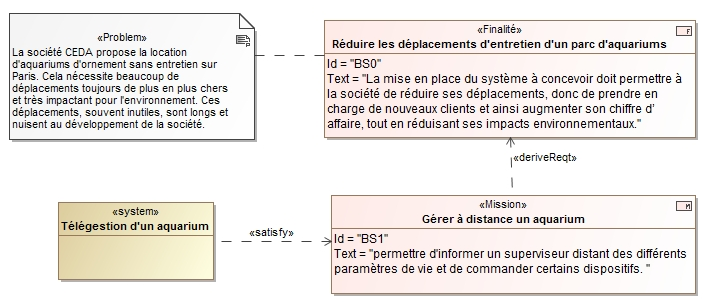 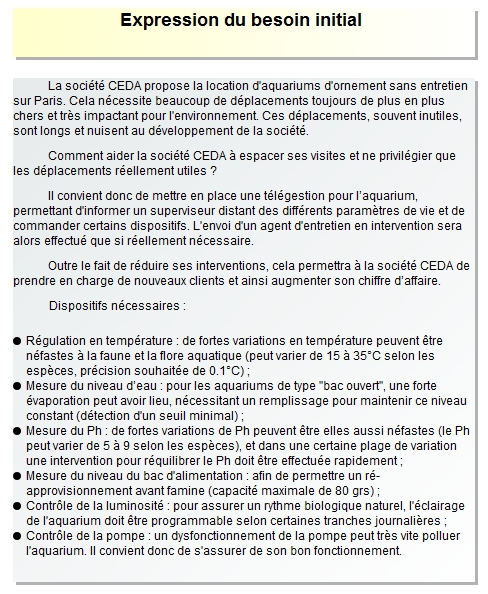 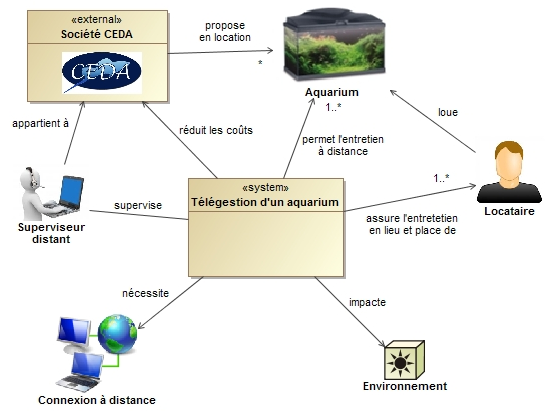 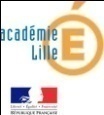 6
Phasage générique
Épreuve terminale de soutenance  individuelle
Besoin
Étude de faisabilité
Avant-projet
Projet détaillé
Maquette & prototype
Tests & validation
Phase 1
Idée, besoin et définition du projet
70h
Conception préliminaire
Conception détaillée, simulation
Maquettage ou prototypage
Tests & Validation
Restitution
Surveillance d’un aquarium : SYSML- Suite
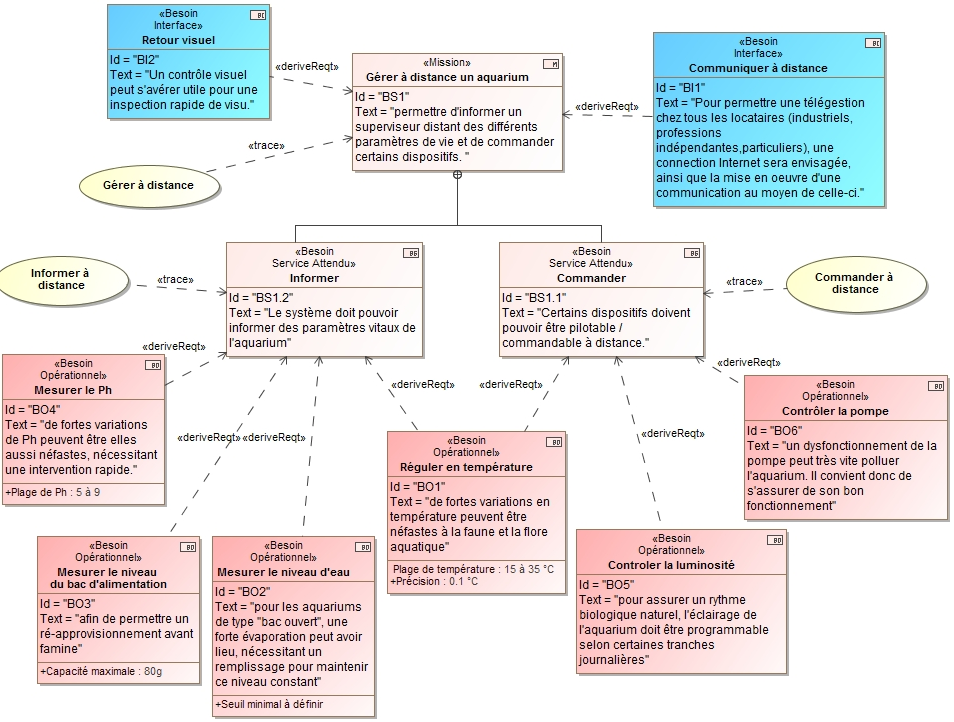 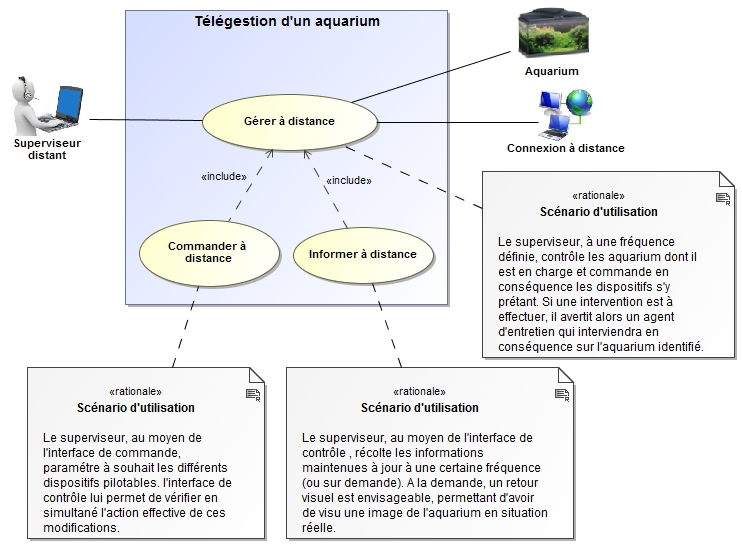 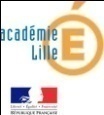 7
Phasage générique
Épreuve terminale de soutenance  individuelle
Besoin
Étude de faisabilité
Avant-projet
Projet détaillé
Maquette & prototype
Tests & validation
Phase 2
Idée, besoin et définition du projet
Conception préliminaire
70h
Conception détaillée, simulation
Maquettage ou prototypage
Tests & Validation
Restitution
Surveillance d’un aquarium
Première réunion de groupe
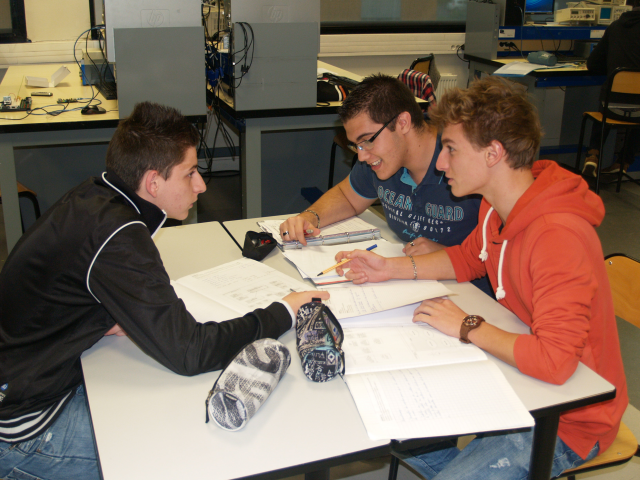 L’objectif de cette première réunion consiste à analyser le cahier des charges afin de bien comprendre ce qui doit être produit à l’issue
des 70 heures de travail !
8
Phasage générique
Épreuve terminale de soutenance  individuelle
Besoin
Étude de faisabilité
Avant-projet
Projet détaillé
Maquette & prototype
Tests & validation
Phase 3
Idée, besoin et définition du projet
Conception détaillée, simulation
70h
Conception préliminaire
Maquettage ou prototypage
Tests & Validation
Restitution
Surveillance d’un aquarium
Le projet est planifié !
Les choix technologiques sont effectués ! (on utilisera essentiellement des capteurs numériques et des prises radiocommandées pour éviter de manipuler le 220V, on ajoute une horloge temps réel et une alerte température)
Les premières simulations commencent, le cahier des charges est précisé.
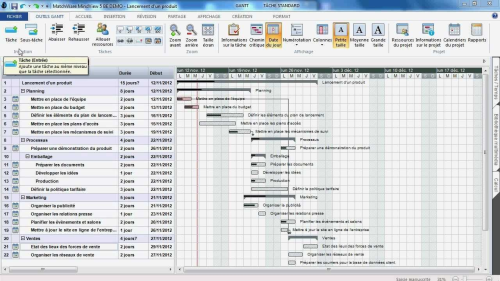 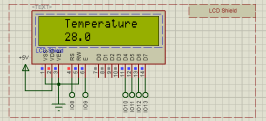 9
Phasage générique
Épreuve terminale de soutenance  individuelle
Besoin
Étude de faisabilité
Avant-projet
Projet détaillé
Maquette & prototype
Tests & validation
Phase 3
Idée, besoin et définition du projet
Conception détaillée, simulation
70h
Conception préliminaire
Maquettage ou prototypage
Tests & Validation
Restitution
Surveillance d’un aquarium
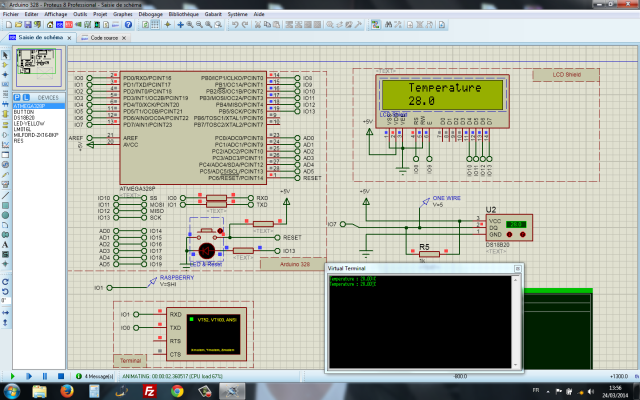 10
Phasage générique
Épreuve terminale de soutenance  individuelle
Besoin
Étude de faisabilité
Avant-projet
Projet détaillé
Maquette & prototype
Tests & validation
Idée, besoin et définition du projet
70h
Conception préliminaire
Conception détaillée, simulation
Maquettage ou prototypage
Tests & Validation
Restitution
Revue de projet
Alors ?
On en est où ?
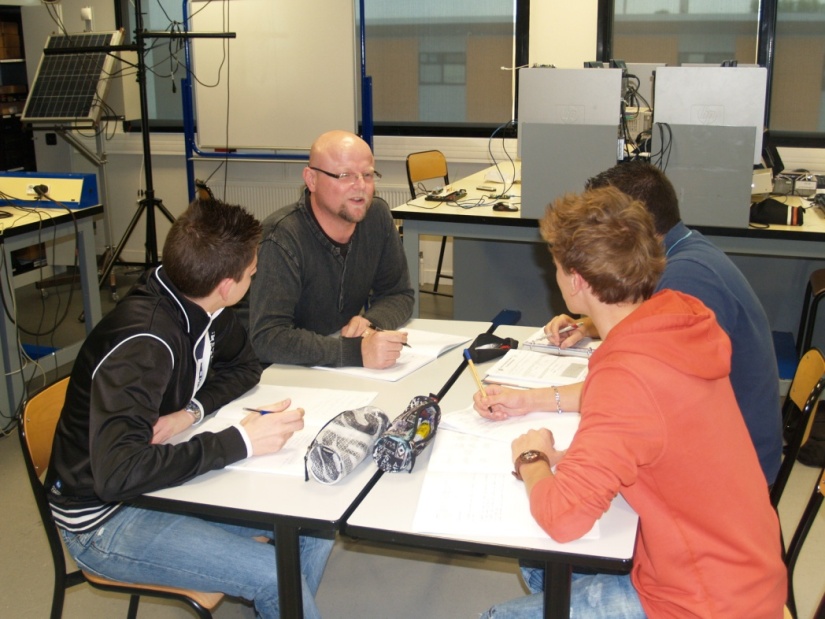 C’est le moment pour le professeur de faire le point sur l’avancement du projet, de donner un avis sur les choix qui ont été faits, mais aussi de rassurer les élèves pour la suite du projet !
A l’issue de la revue de projet, pour chaque élève, le professeur  positionne les indicateurs de performance associés aux compétences.
11
Phasage générique
Épreuve terminale de soutenance  individuelle
Besoin
Étude de faisabilité
Avant-projet
Projet détaillé
Maquette & prototype
Tests & validation
Idée, besoin et définition du projet
70h
Conception préliminaire
Conception détaillée, simulation
Maquettage ou prototypage
Tests & Validation
Restitution
Revue de projet
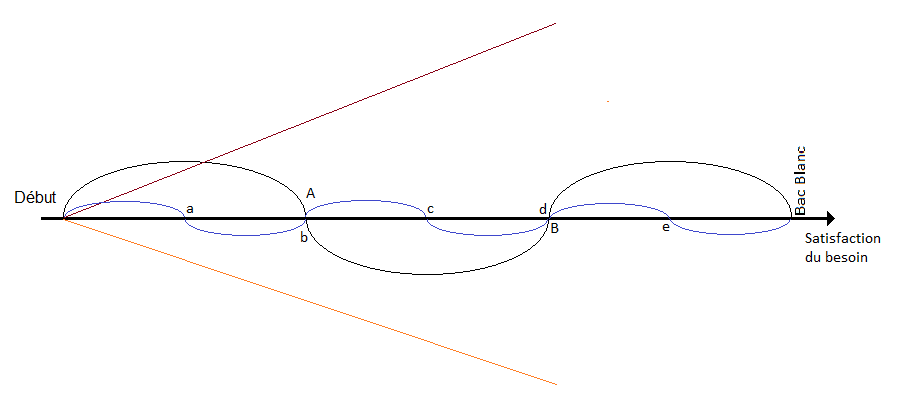 Intérêt ?
12
Phasage générique
Épreuve terminale de soutenance  individuelle
Besoin
Étude de faisabilité
Avant-projet
Projet détaillé
Maquette & prototype
Tests & validation
Phase 3
Idée, besoin et définition du projet
Maquettage ou prototypage
70h
Conception préliminaire
Conception détaillée, simulation
Tests & Validation
Restitution
Surveillance d’un aquarium : Installation de l’aquarium
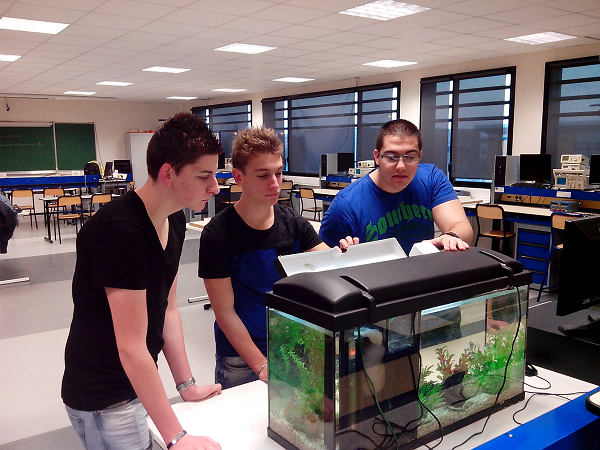 Afin de travailler dans les conditions réelles, les élèves installent un aquarium !
13
Phasage générique
Épreuve terminale de soutenance  individuelle
Besoin
Étude de faisabilité
Avant-projet
Projet détaillé
Maquette & prototype
Tests & validation
Phase 3
Idée, besoin et définition du projet
Maquettage ou prototypage
70h
Conception préliminaire
Conception détaillée, simulation
Tests & Validation
Restitution
Surveillance d’un aquarium : Assemblage
Les élèves assemblent les composants
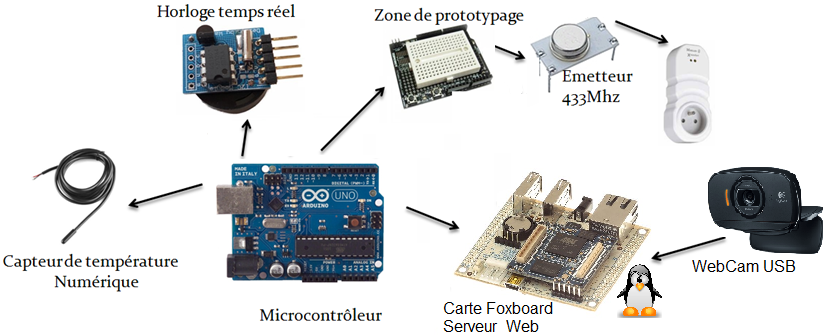 14
Phasage générique
Épreuve terminale de soutenance  individuelle
Besoin
Étude de faisabilité
Avant-projet
Projet détaillé
Maquette & prototype
Tests & validation
Phase 3
Idée, besoin et définition du projet
Maquettage ou prototypage
70h
Conception préliminaire
Conception détaillée, simulation
Tests & Validation
Restitution
Surveillance d’un aquarium : Assemblage
Une maquette numérique de la carte Foxboard ou Raspberry est mise en fonctionnement
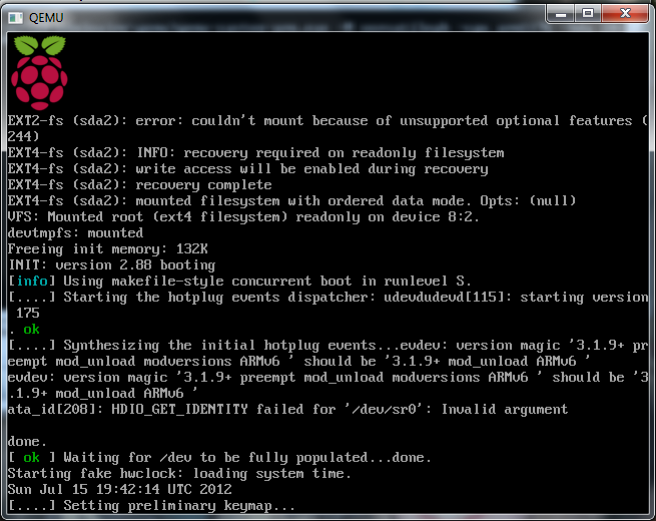 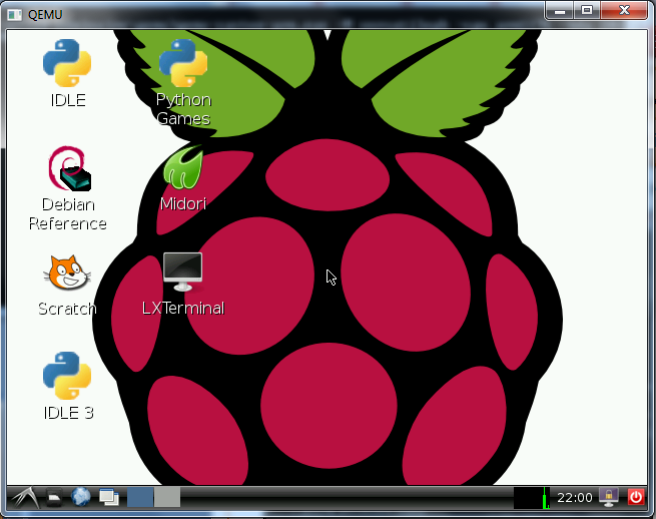 Les élèves vont pouvoir développer les routines en Pyton facilement.
15
Phasage générique
Épreuve terminale de soutenance  individuelle
Besoin
Étude de faisabilité
Avant-projet
Projet détaillé
Maquette & prototype
Tests & validation
Phase 3
Idée, besoin et définition du projet
Maquettage ou prototypage
70h
Conception préliminaire
Conception détaillée, simulation
Tests & Validation
Restitution
Surveillance d’un aquarium : Assemblage
Les élèves installent le prototype sur l’aquarium
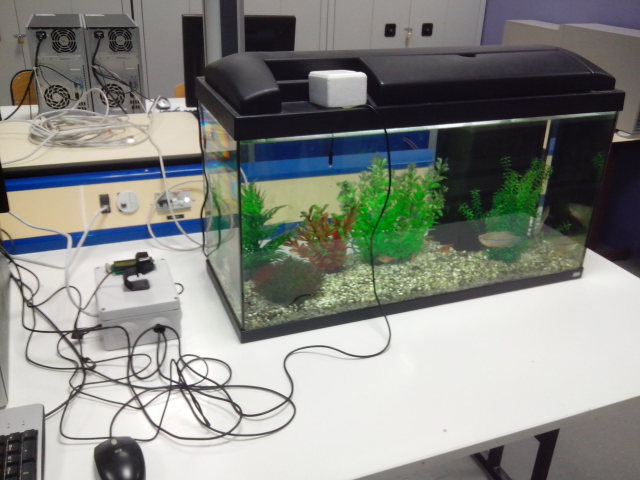 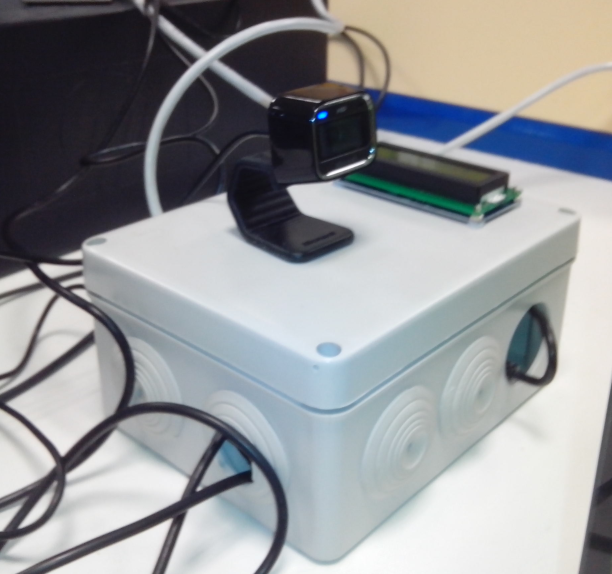 16
Phasage générique
Épreuve terminale de soutenance  individuelle
Besoin
Étude de faisabilité
Avant-projet
Projet détaillé
Maquette & prototype
Tests & validation
Phase 3
Idée, besoin et définition du projet
Maquettage ou prototypage
70h
Conception préliminaire
Conception détaillée, simulation
Tests & Validation
Restitution
Surveillance d’un aquarium : Assemblage
Vue interne du prototype
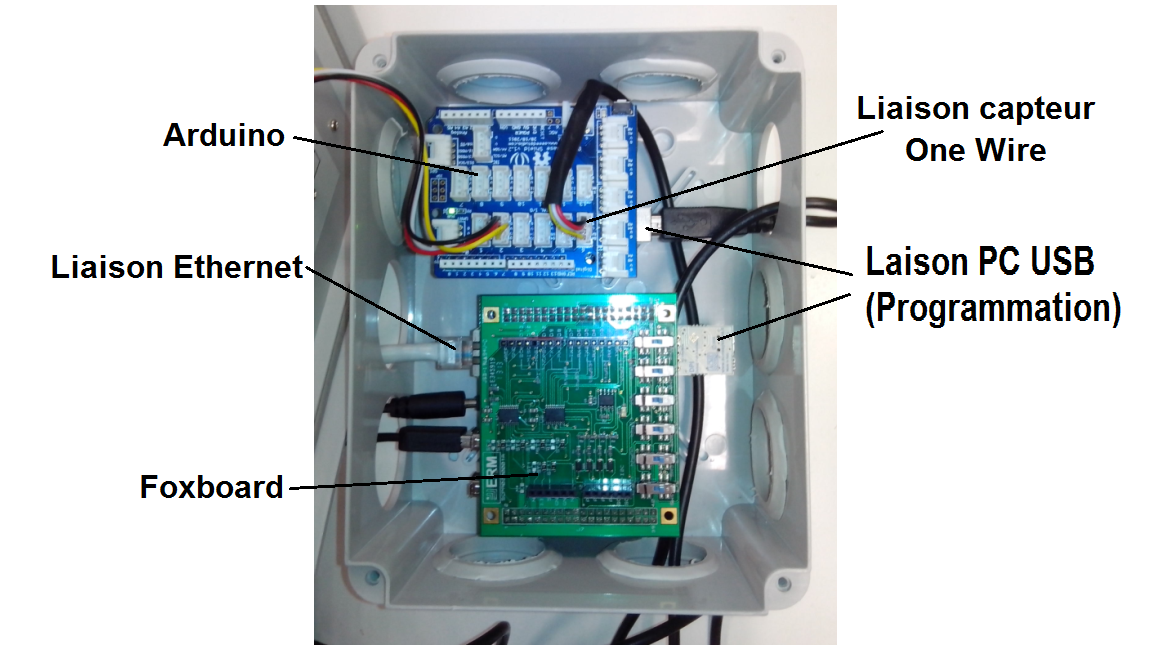 17
Phasage générique
Épreuve terminale de soutenance  individuelle
Besoin
Étude de faisabilité
Avant-projet
Projet détaillé
Maquette & prototype
Tests & validation
Phase 3
Idée, besoin et définition du projet
Maquettage ou prototypage
70h
Conception préliminaire
Conception détaillée, simulation
Tests & Validation
Restitution
Surveillance d’un aquarium
Les élèves captent et reproduisent les trames des prises radiocommandées
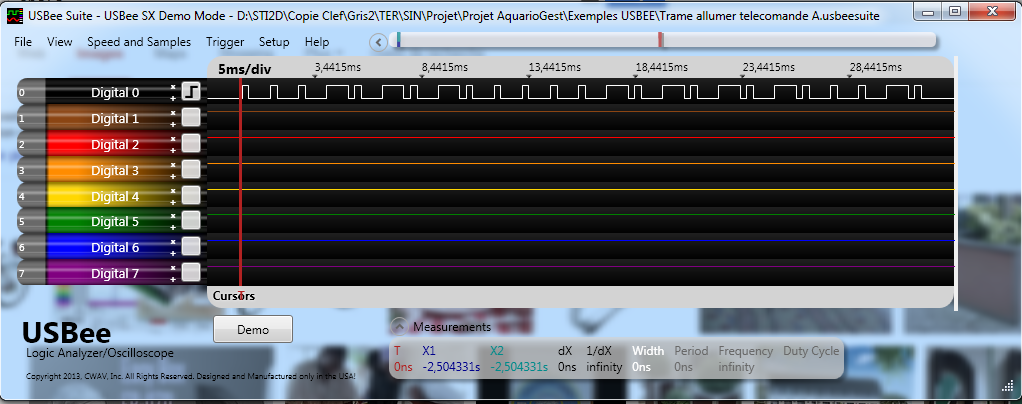 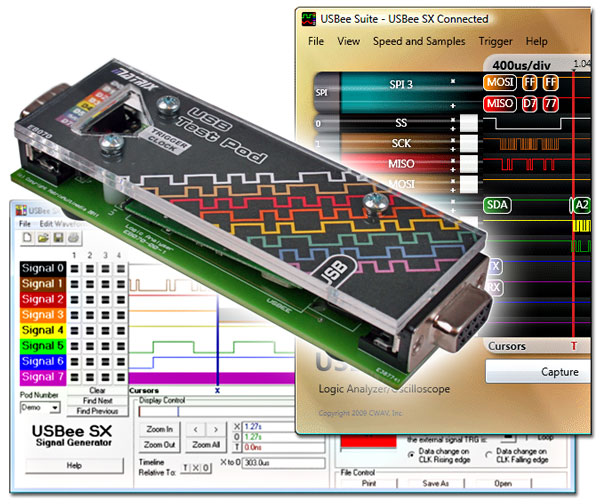 L’analyse des trames peut se poursuivre à la maison (le logiciel est gratuit)
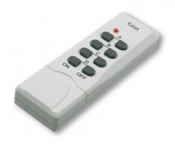 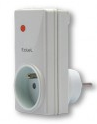 18
Phasage générique
Épreuve terminale de soutenance  individuelle
Besoin
Étude de faisabilité
Avant-projet
Projet détaillé
Maquette & prototype
Tests & validation
Phase 3
Idée, besoin et définition du projet
Maquettage ou prototypage
70h
Conception préliminaire
Conception détaillée, simulation
Tests & Validation
Restitution
Surveillance d’un aquarium
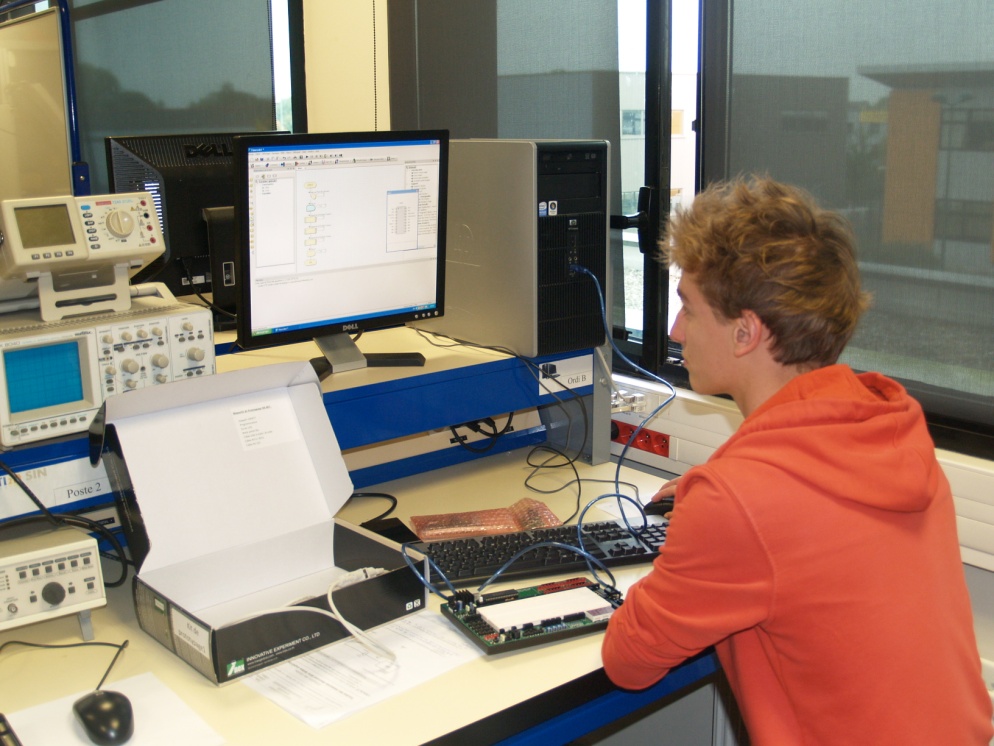 les élèves travaillent sur la
mise au point du programme
de la commande de lumière et de l’acquisition de la température.
19
Phasage générique
Épreuve terminale de soutenance  individuelle
Besoin
Étude de faisabilité
Avant-projet
Projet détaillé
Maquette & prototype
Tests & validation
Phase 3
Idée, besoin et définition du projet
Maquettage ou prototypage
70h
Conception préliminaire
Conception détaillée, simulation
Tests & Validation
Restitution
Surveillance d’un aquarium : Fonctionnement
Le capteur de température est opérationnel
et la température s’affiche en local
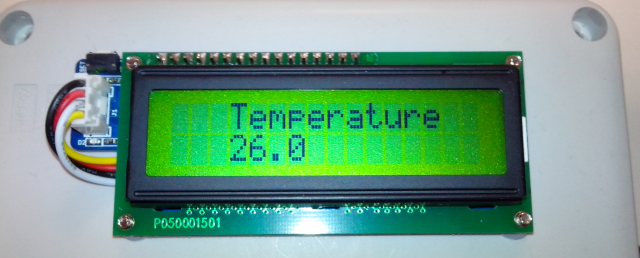 20
Phasage générique
Épreuve terminale de soutenance  individuelle
Besoin
Étude de faisabilité
Avant-projet
Projet détaillé
Maquette & prototype
Tests & validation
Phase 3
Idée, besoin et définition du projet
Maquettage ou prototypage
70h
Conception préliminaire
Conception détaillée, simulation
Tests & Validation
Restitution
Surveillance d’un aquarium : Fonctionnement
Les élèves mettent en service la carte Foxboard serveur, une connexion SSH et FTP est nécessaire !
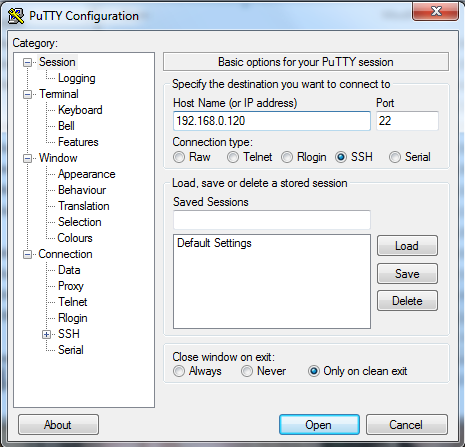 Premier Hic, les services du rectorat
bloquent les transferts FTP !
On s’en sort avec le téléphone du prof !!!
A l’avenir une connexion internet dédiée
pour la STI2D SIN sera souhaitable
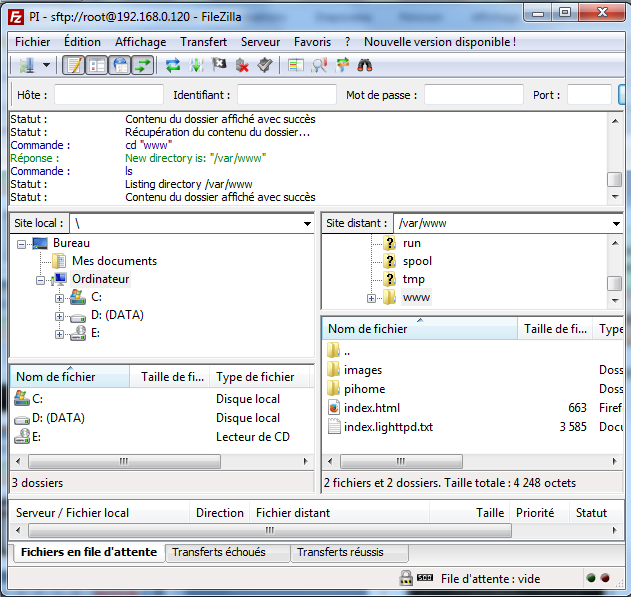 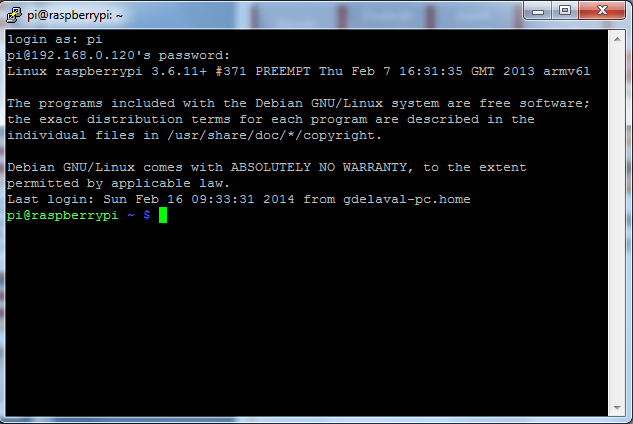 21
Phasage générique
Épreuve terminale de soutenance  individuelle
Besoin
Étude de faisabilité
Avant-projet
Projet détaillé
Maquette & prototype
Tests & validation
Phase 3
Idée, besoin et définition du projet
Maquettage ou prototypage
70h
Conception préliminaire
Conception détaillée, simulation
Tests & Validation
Restitution
Surveillance d’un aquarium : Fonctionnement
Premier Dialogue avec la carte Foxboard
Mise en service du serveur Lighttp
Premières images de la caméra
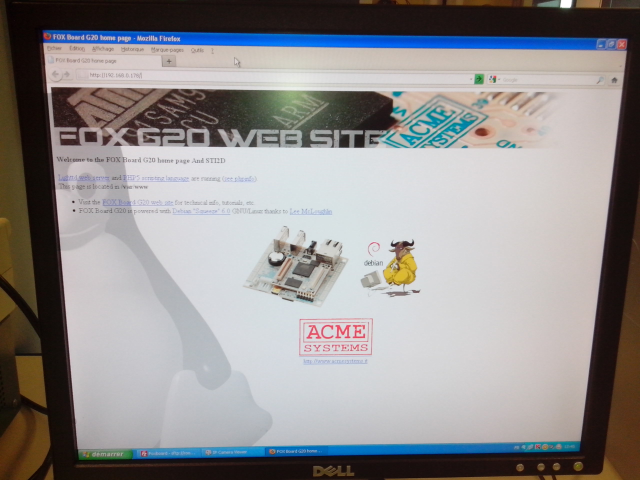 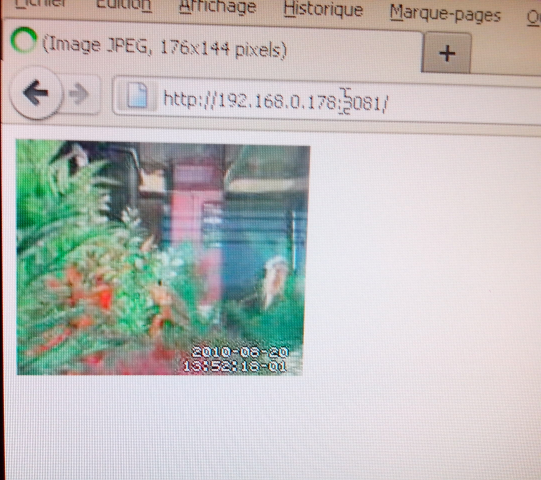 22
Phasage générique
Épreuve terminale de soutenance  individuelle
Besoin
Étude de faisabilité
Avant-projet
Projet détaillé
Maquette & prototype
Tests & validation
Phase 3
Idée, besoin et définition du projet
Maquettage ou prototypage
70h
Conception préliminaire
Conception détaillée, simulation
Tests & Validation
Restitution
Surveillance d’un aquarium
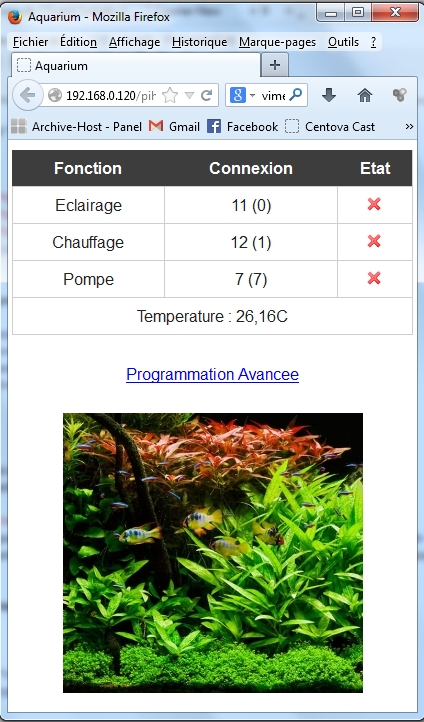 Un élève développe l’interface Web (IHM)
Fonctions
Température
Réglages
Images
23
Phasage générique
Épreuve terminale de soutenance  individuelle
Besoin
Étude de faisabilité
Avant-projet
Projet détaillé
Maquette & prototype
Tests & validation
Phase 3
Idée, besoin et définition du projet
Maquettage ou prototypage
70h
Conception préliminaire
Conception détaillée, simulation
Tests & Validation
Restitution
Surveillance d’un aquarium
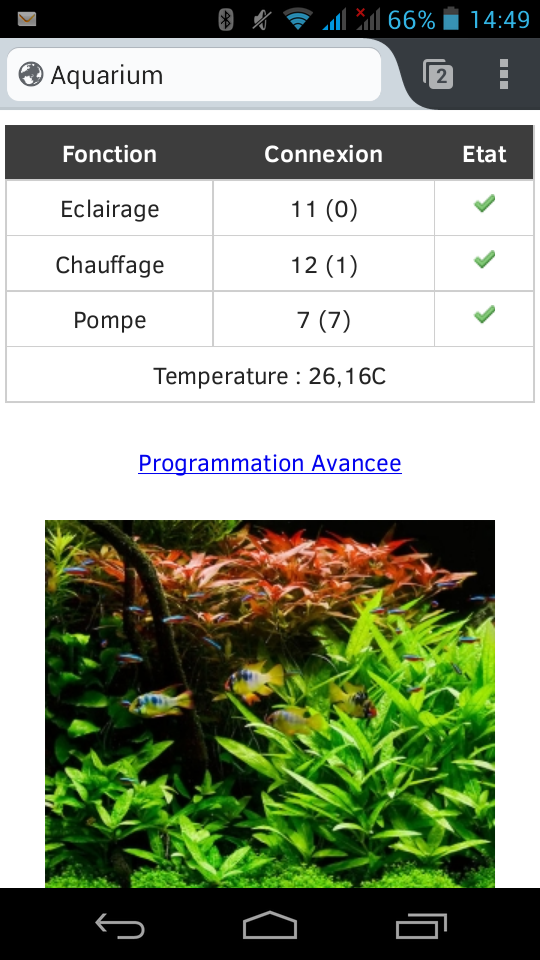 L’application fonctionne même sous
Android
24
Phasage générique
Épreuve terminale de soutenance  individuelle
Besoin
Étude de faisabilité
Avant-projet
Projet détaillé
Maquette & prototype
Tests & validation
Phase 4
Idée, besoin et définition du projet
70h
Conception préliminaire
Conception détaillée, simulation
Maquettage ou prototypage
Tests & Validation
Restitution
Surveillance d’un aquarium
Les trames des liaisons asynchrones sont analysées
Les élèves effectuent des tests en conditions réelles !
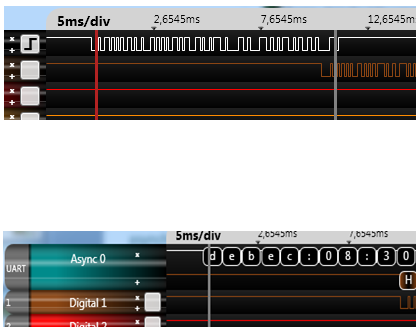 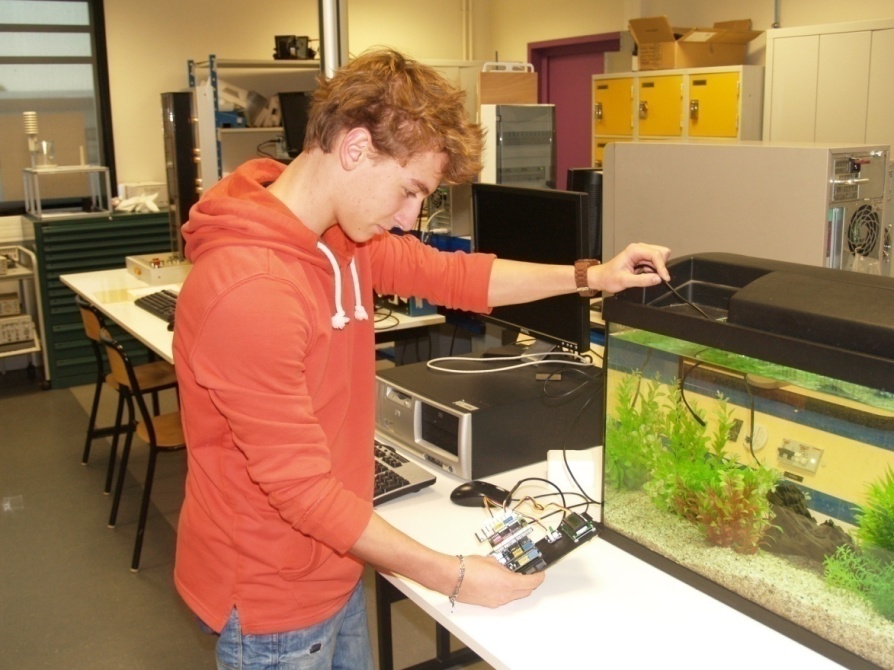 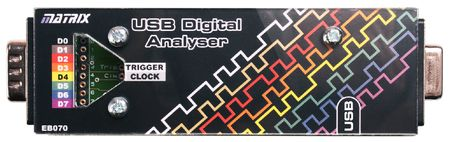 25
Phasage générique
Épreuve terminale de soutenance  individuelle
Besoin
Étude de faisabilité
Avant-projet
Projet détaillé
Maquette & prototype
Tests & validation
Phase 4
Idée, besoin et définition du projet
70h
Conception préliminaire
Conception détaillée, simulation
Maquettage ou prototypage
Tests & Validation
Restitution
Surveillance d’un aquarium
Les élèves comparent les résultats au cahier des charges et à la simulation
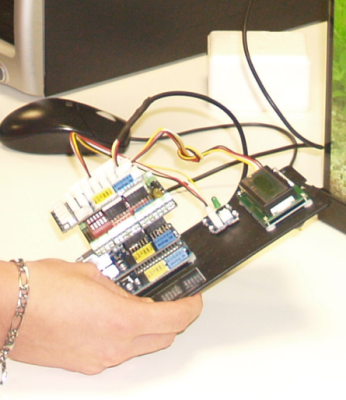 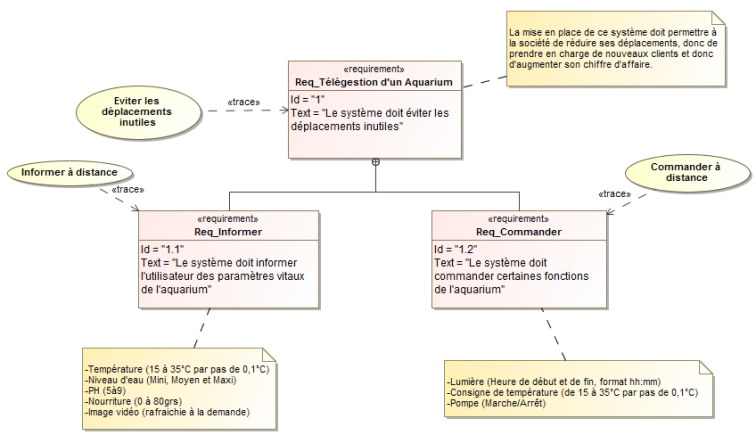 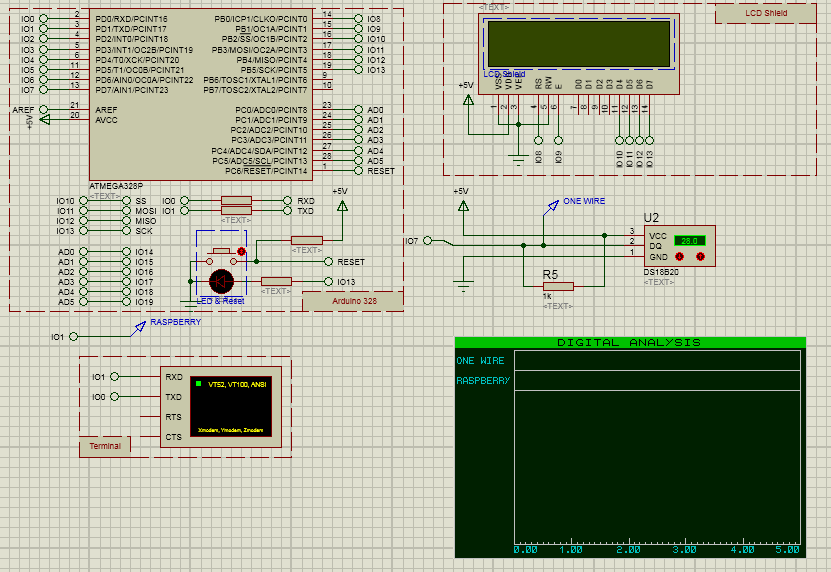 26
Phasage générique
Épreuve terminale de soutenance  individuelle
Besoin
Étude de faisabilité
Avant-projet
Projet détaillé
Maquette & prototype
Tests & validation
Phase 4
Idée, besoin et définition du projet
70h
Conception préliminaire
Conception détaillée, simulation
Maquettage ou prototypage
Tests & Validation
Restitution
Surveillance d’un aquarium : Conclusions
Impacts environnementaux de notre système
Production en France
Production en Chine
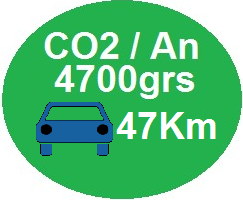 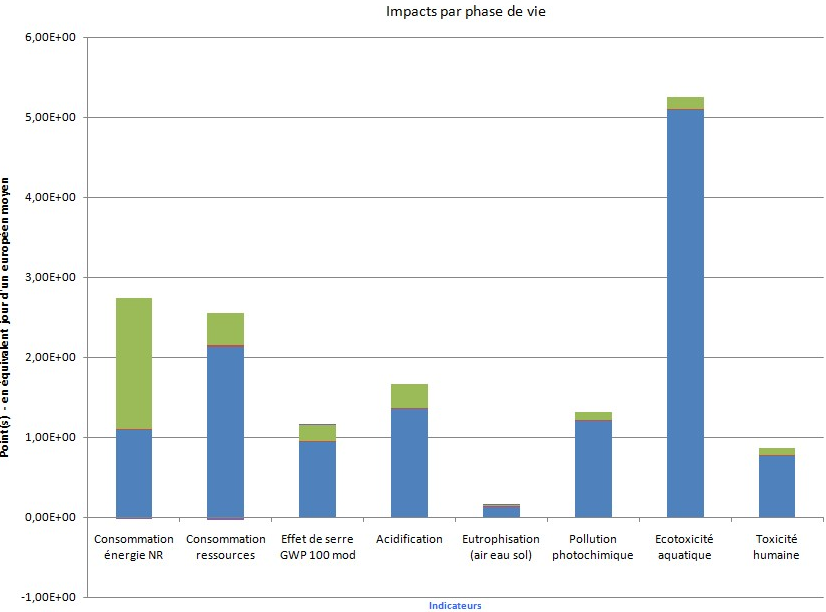 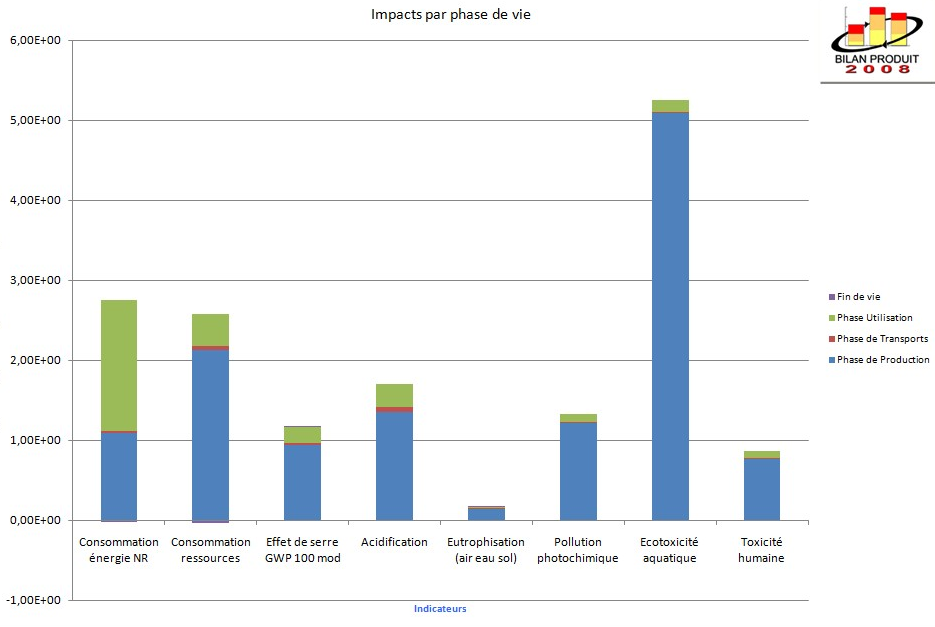 27
Phasage générique
Épreuve terminale de soutenance  individuelle
Besoin
Étude de faisabilité
Avant-projet
Projet détaillé
Maquette & prototype
Tests & validation
Phase 4
Idée, besoin et définition du projet
70h
Conception préliminaire
Conception détaillée, simulation
Maquettage ou prototypage
Tests & Validation
Restitution
Surveillance d’un aquarium : Remerciements
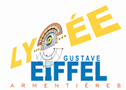 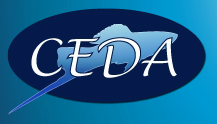 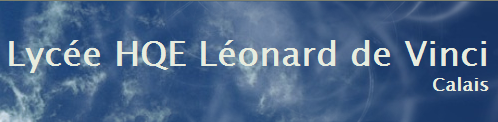 28